Figure 4. Mean parameter estimates (in arbitrary units) for the 7 ROIs in the 4 experimental conditions (arm idiomatic, ...
Cereb Cortex, Volume 19, Issue 8, August 2009, Pages 1905–1914, https://doi.org/10.1093/cercor/bhn217
The content of this slide may be subject to copyright: please see the slide notes for details.
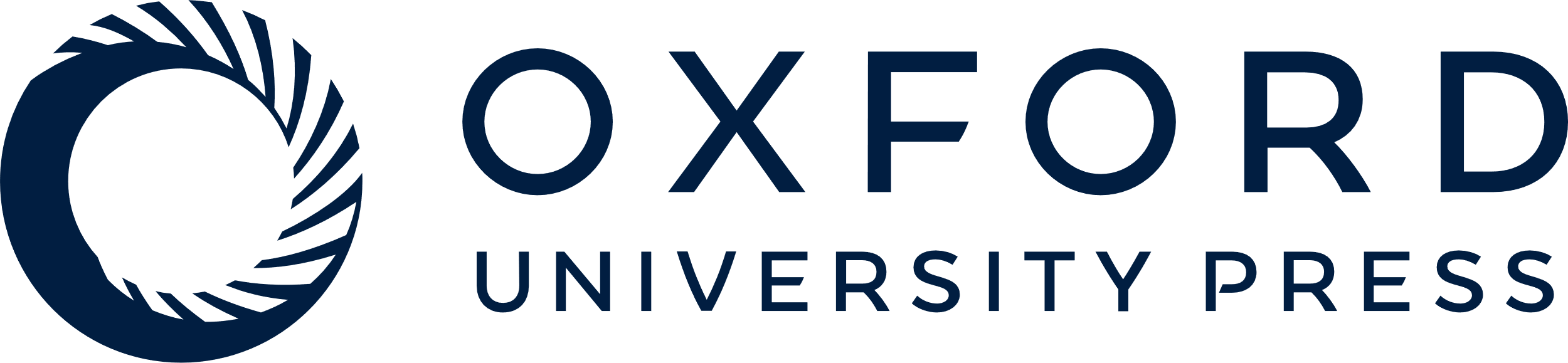 [Speaker Notes: Figure 4. Mean parameter estimates (in arbitrary units) for the 7 ROIs in the 4 experimental conditions (arm idiomatic, leg idiomatic, arm literal, and leg literal sentences) in the (a) early and (b) late analysis windows. Error bars are reported. LDLPC, left DLPC; LIFG, left IFG; LTP, left TP; LMTG, left MTG; LAG, left AG; LFG, left FG; RCrbllm, right cerebellum.


Unless provided in the caption above, the following copyright applies to the content of this slide: Published by Oxford University Press 2008.This is an Open Access article distributed under the terms of the Creative Commons Attribution Non-Commercial License (http://creativecommons.org/licenses/by-nc/2.0/uk/) which permits unrestricted non-commercial use, distribution, and reproduction in any medium, provided the original work is properly cited.]